Figure 3. “Easy versus hard” contrast. (A) Scalp distributions of “easy” (left) and “hard” (right) conditions averaged ...
Cereb Cortex, Volume 19, Issue 2, February 2009, Pages 305–314, https://doi.org/10.1093/cercor/bhn082
The content of this slide may be subject to copyright: please see the slide notes for details.
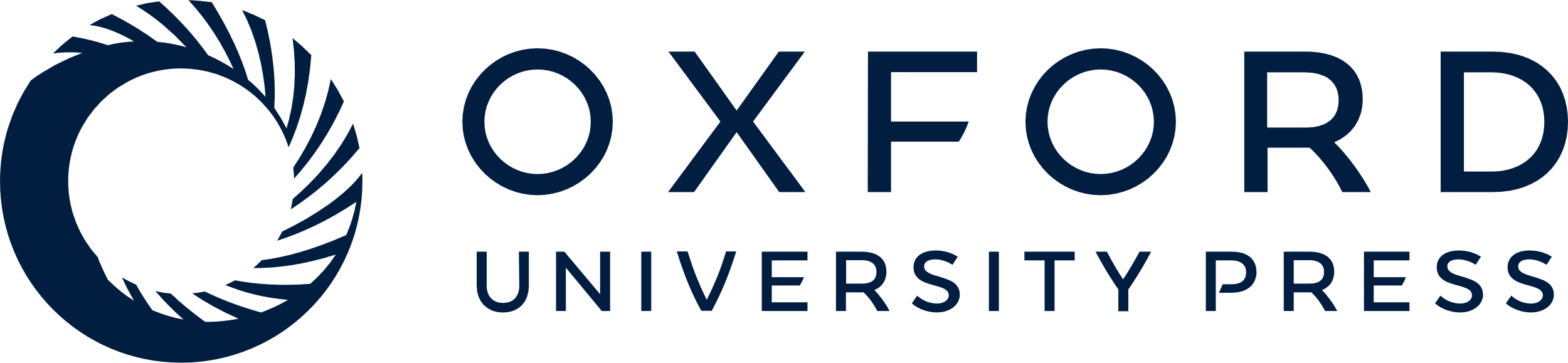 [Speaker Notes: Figure 3. “Easy versus hard” contrast. (A) Scalp distributions of “easy” (left) and “hard” (right) conditions averaged over both tasks, with the difference in amplitude distribution at 558 ms shown in (B). Time courses for the 2 conditions at midline frontocentral (FCz) and right mastoid (TP10) are shown in (C). Color bars on top and bottom signify times of stable difference between 2 conditions at this electrode (absolute bootstrap ratio > 3). The latency displayed in (A) and (B) was selected based on the bootstrap ratio plot shown in (D). Looking beyond the early difference at ∼100 ms which is confound by the difference in the ISI, we detected long latency around 558 ms where the contrast is most stably expressed (i.e., large absolute bootstrap ratios) and most widespread (i.e., large number of stable electrodes at a given time).


Unless provided in the caption above, the following copyright applies to the content of this slide: © The Author 2008. Published by Oxford University Press. All rights reserved. For permissions, please e-mail: journals.permissions@oxfordjournals.org]